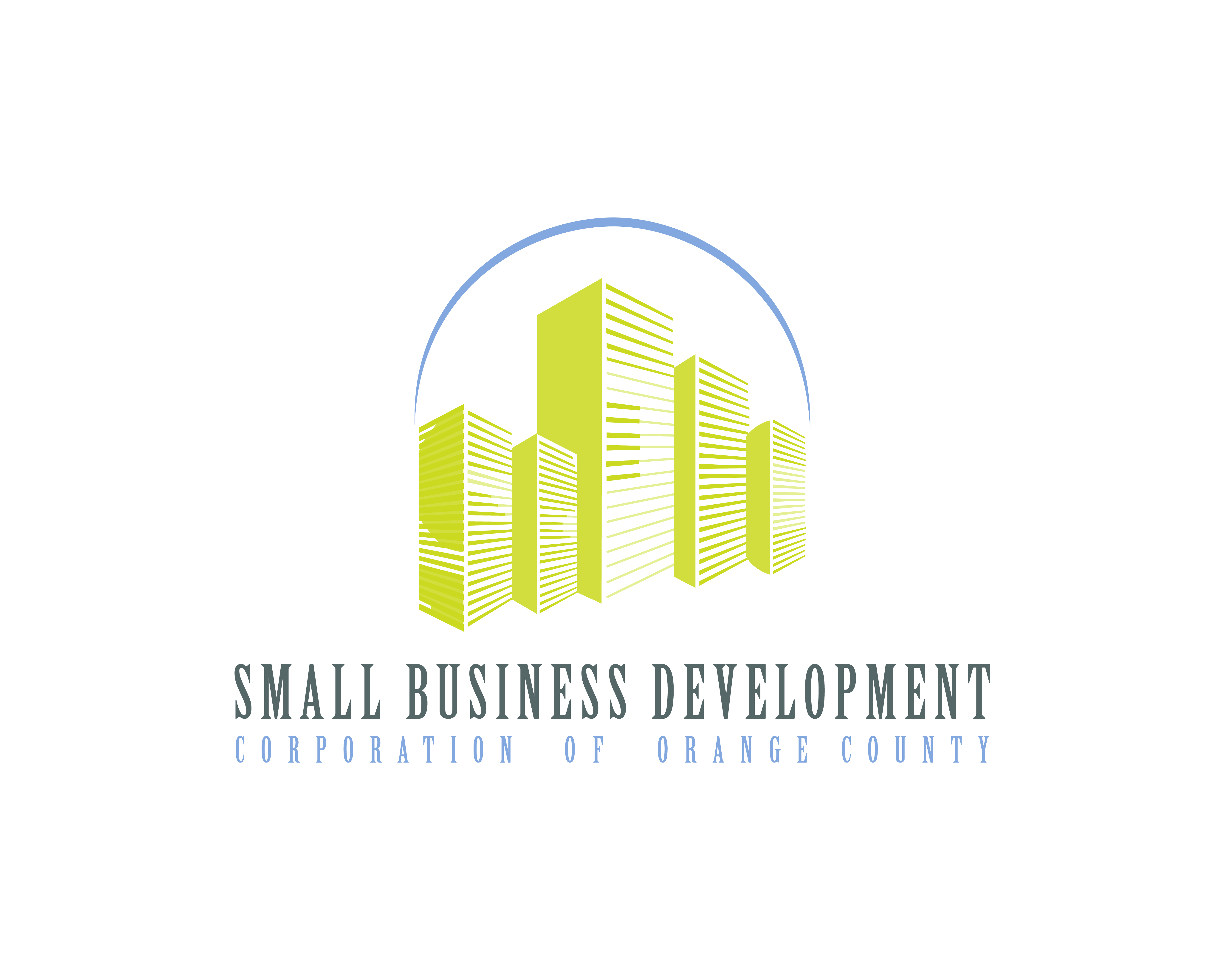 Surface Finishers Educational Association
OUR HISTORY
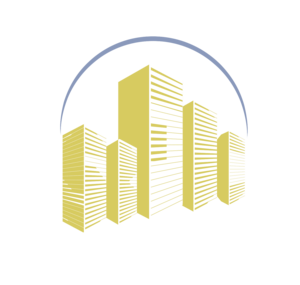 Established as a 501(c)(3) non-profit corporation in 2001, Small Business Development Corporation of Orange County (SBDC-OC) focuses on the economic development of underserved communities in California.
SBDC-OC is a public benefit corporation chartered and regulated by the California Infrastructure & Economic Development Bank. The organization operates in accordance with definitive corporate policies and procedures that are fully supported by California law and regulations.
STATE LOAN GUARANTEE PROGRAM
The California State Loan Guarantee Program (SLGP) was established in 1968 to create jobs and opportunities for small businesses, targeting those owned by minorities, women, disabled and recently businesses affected by the pandemic. 
The Program is unrelated to any federal Small Business Administration (SBA) guarantee program. SBDC-OC issues loan guarantees on behalf of the State of California. Guarantees are backed directly by a state trust fund which can be leveraged up to five times. The Corporation may issue a Loan Guarantee regardless of the geographical location of the business as long as loan proceeds are utilized to support business operations primarily domiciled in California.
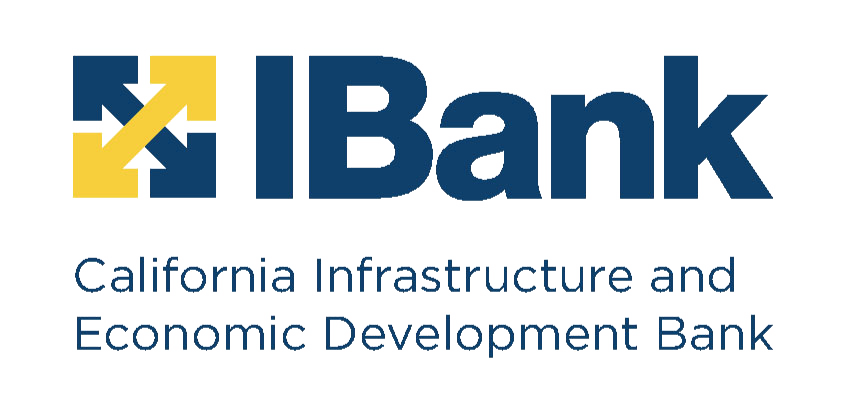 STATE LOAN GUARANTEE PROGRAM
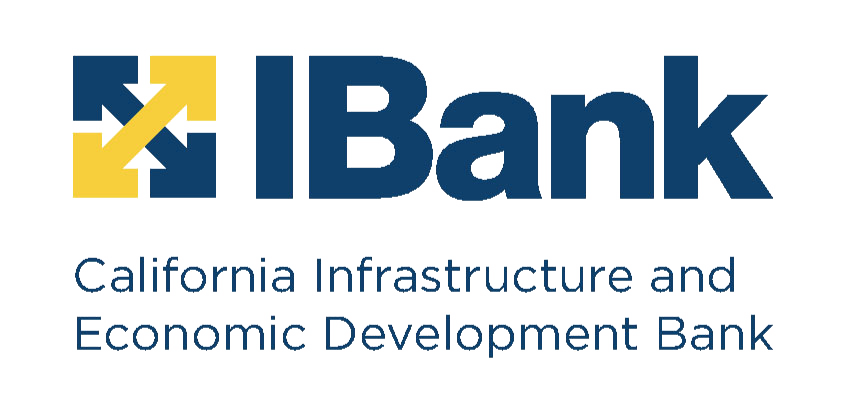 Guarantee maximum $2,500,000, or up to 80% of the loan whichever is less
Lines of Credit and Term Loans up to 7 years
Funds utilized for working capital, equipment, business expansion, real estate,other business uses
Credit history is satisfactory
Collateral is the “best available”
STATE LOAN GUARANTEE PROGRAM
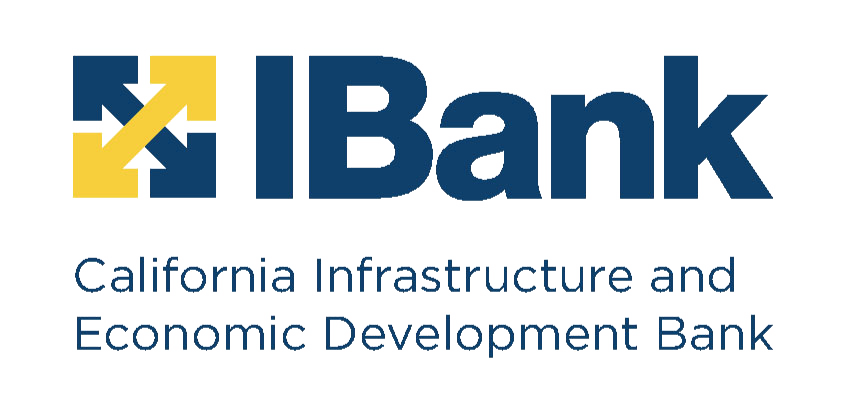 Retailers
Wholesalers
Manufactures
Importers
Non-Profits
Exporters
Service-Related Businesses (e.g., contractors,auto repair, courier services, barber shops, etc.)
DISASTER RELIEF LOAN GUARANTEE PROGRAM
One of the IBank Small Business Finance Center’s loan guarantee programs is designed for disaster relief. The Disaster Relief Loan Guarantee Program (DRLGP) is currently targeting small businesses needing assistance to overcome economic injury caused by COVID-19 with a $50 million allocation received in April 2020.
Loan guarantees help mitigate barriers to capital for those small businesses that do not qualify for federal disaster funds, including businesses in low-wealth and immigrant communities. The funds help small businesses through this challenging time. Loan proceeds must be used for business continuance and to cure “significant economic injury” as a result of the COVID-19 pandemic
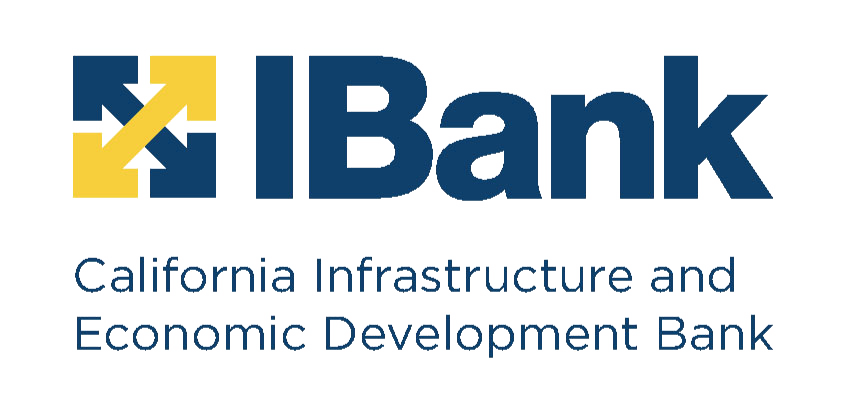 DISASTER RELIEF LOAN GUARANTEE PROGRAM
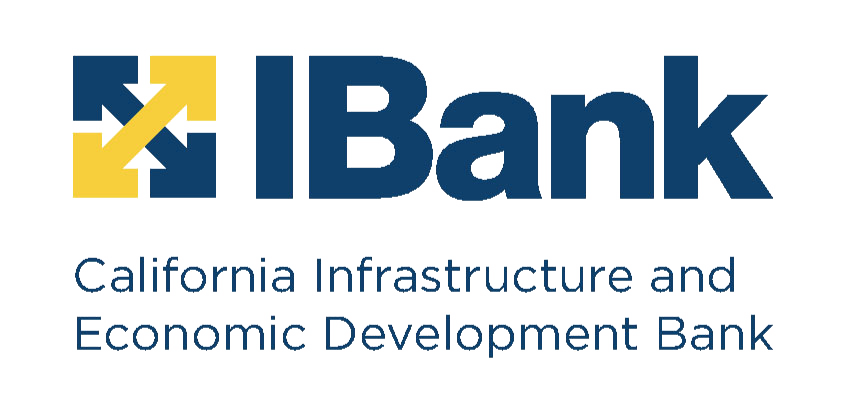 Maximum loan amount of $1,250,000
Guarantee of 95% or $1,000,000 (whichever is less) based on interest rate
Lines of Credit and Term Loans up to 7 years
Business must meet SBLGP eligibility criteria and located in Disaster Area
Significant Actual Physical Damage, Disaster Relief, Significant Economic Injury
TOP TEN 2020 LENDERS   BY DOLLARS LOANED
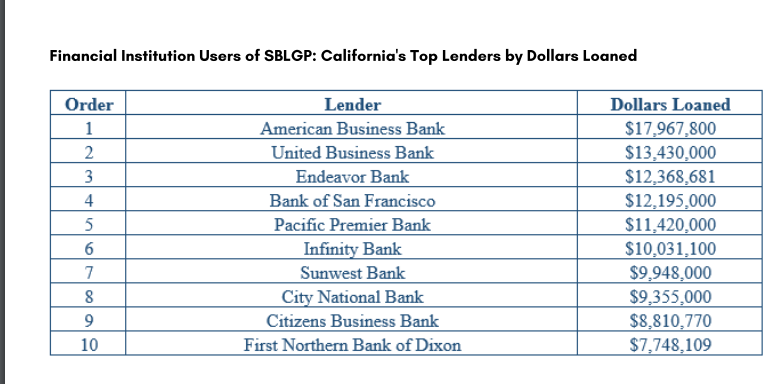 SBLGP vs SBA
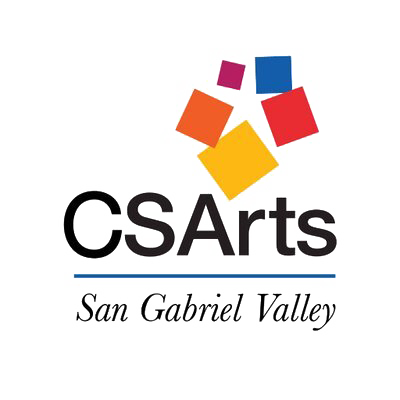 California School of the Arts
Fresh Catch Inc.
Loan Amount: $1,300,000 (LOC)
Location: San Gabriel Valley
Business Type: Non-Profit / Educational Institution
Gty Amount: 67.69%
Terms: 12 months (non-revolving)
Use of Proceeds: Working Capital
Loan Amount: $1,450,000 (Term-Loan)
Location: Los Angeles
Business Type: Wholesale Seafood Distributor
Gty Amount: 69.0%
Terms: 7 yrs. fully amortized
Use of Proceeds: Refinance bank debt plus working capital
Accurate Machine and Tool
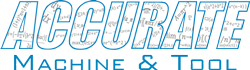 Loan Amount: $250,000 (LOC)
Location: Corona
Business Type: Machine Shop
Gty Amount: 95.0%
Terms: 24-month interest-only and Maturity
Use of Proceeds: Working Capital / Disaster Relief Program
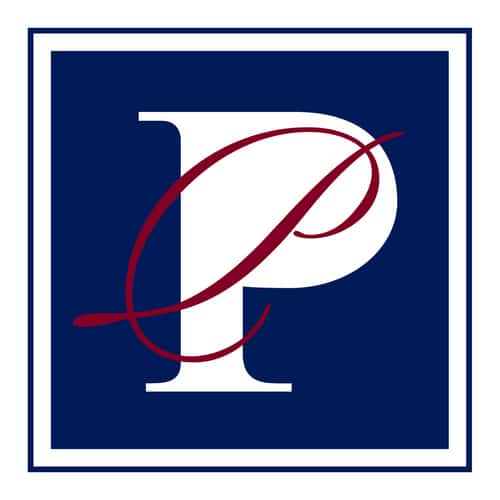 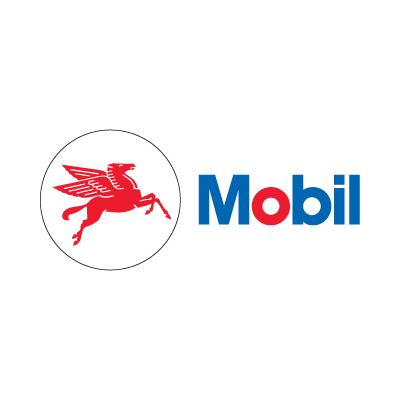 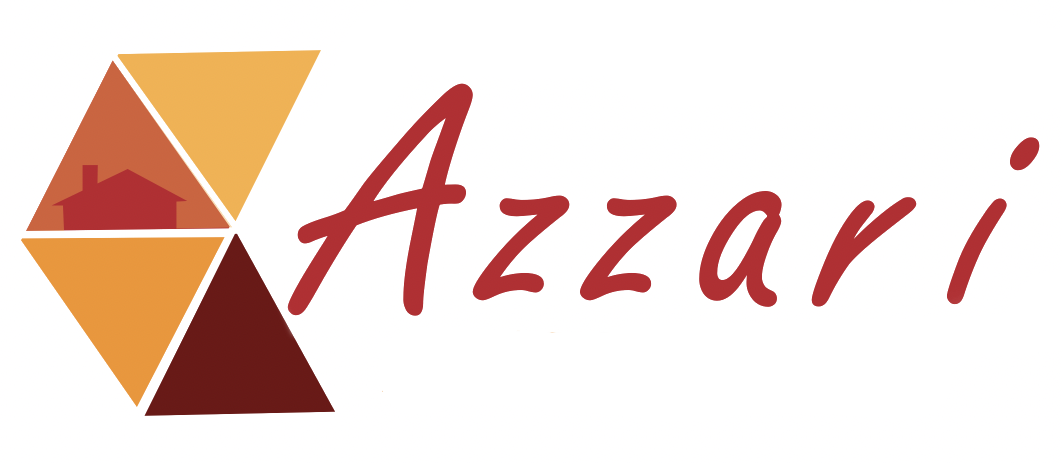 Yreka Properties, LLC
1333 South State College Pkwy, LLC
Loan Amount: $2,004,000 (Term-Loan)
Location: Yreka
Business Type: Gas Station / Convenience Store
Gty Amount: 80.0%
Terms: 15 yrs. Fully amortized / Gty expires after 7 yrs. 
Use of Proceeds: Ground up construction of two-story truck stop
Loan Amount: $1,250,000 (Term-Loan)
Location: Anaheim
Business Type: Wholesale/Retail Flooring and Appliance Distributor
Gty Amount: 80.0%
Terms: 6 month or 84 month (Should the SBA decline debenture pay-off)
Use of Proceeds: CRE Acquisition
Marky Sparky, Inc. dba California Chariot Co.
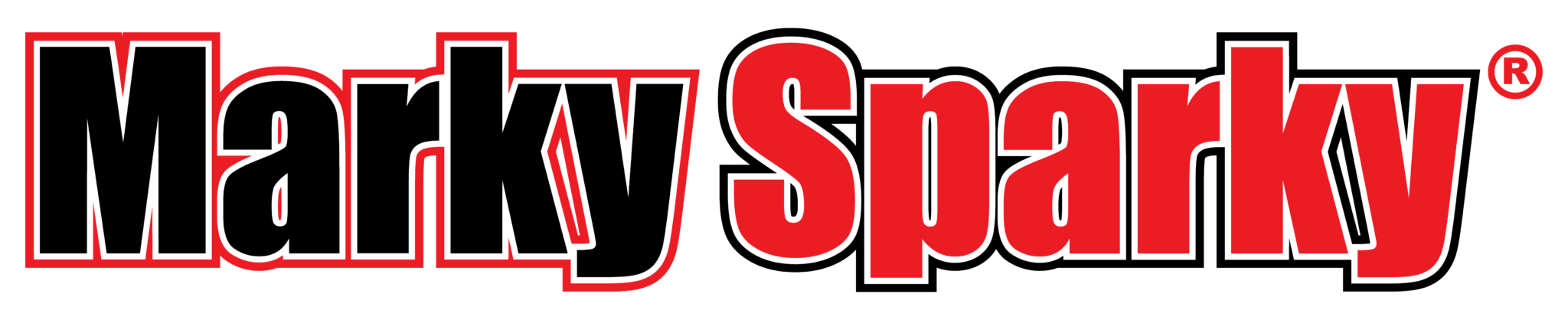 Loan Amount: $800,000 (LOC)
Location: Escondido
Business Type: Working Capital
Gty Amount: 80.0%
Terms: 24-month interest-only, principal due at maturity
Use of Proceeds: Working Capital
OUR CONTACT
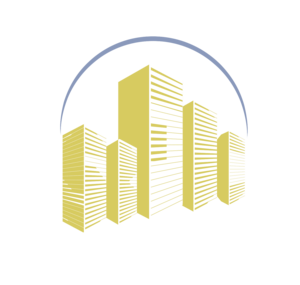 Small Business DevelopmentCorporation of Orange County
a. 271 N. Sycamore Street    Santa Ana, CA 92701
p. 714.571.1900e. info@sbfdoc.orgu. http://sbfdoc.org
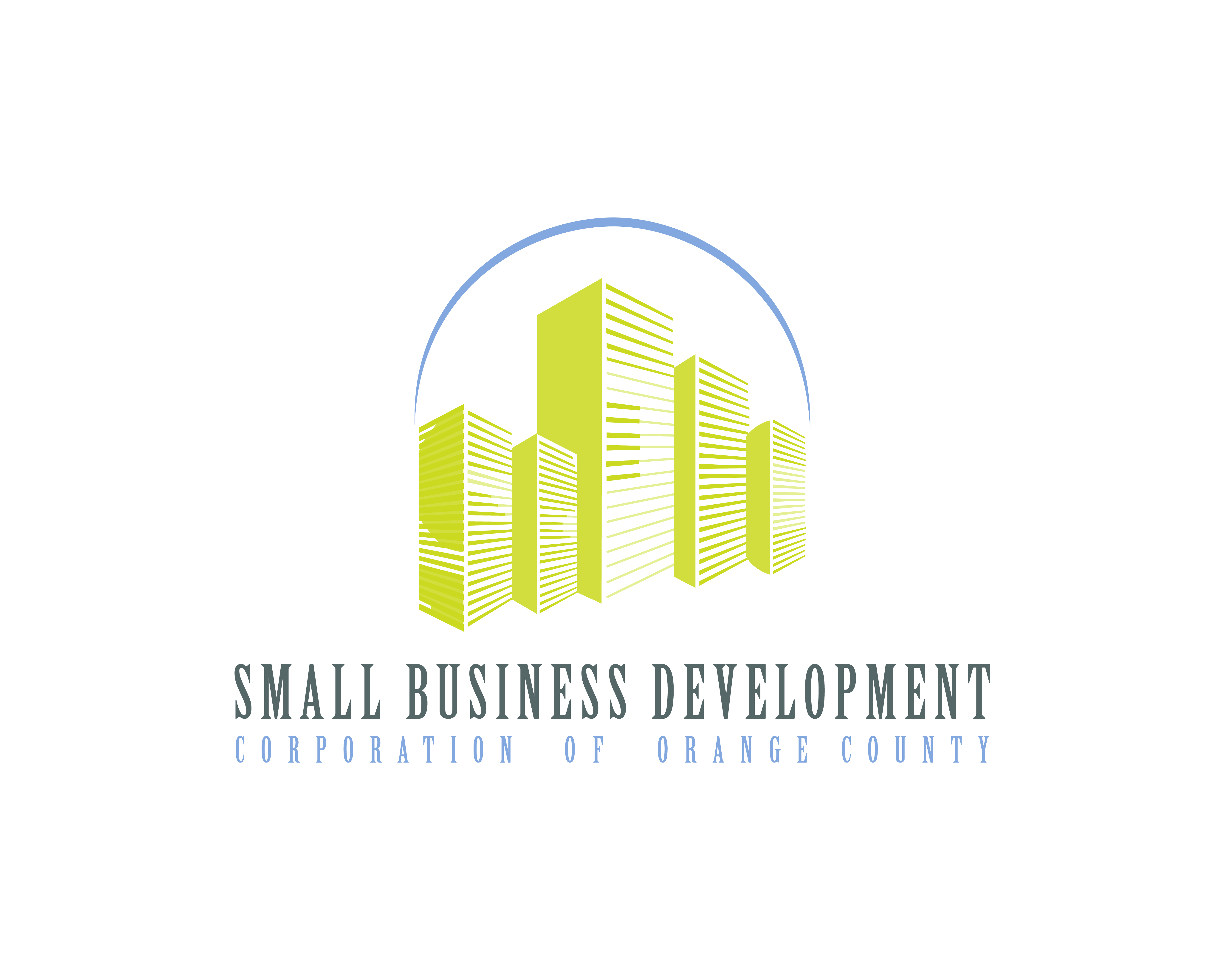